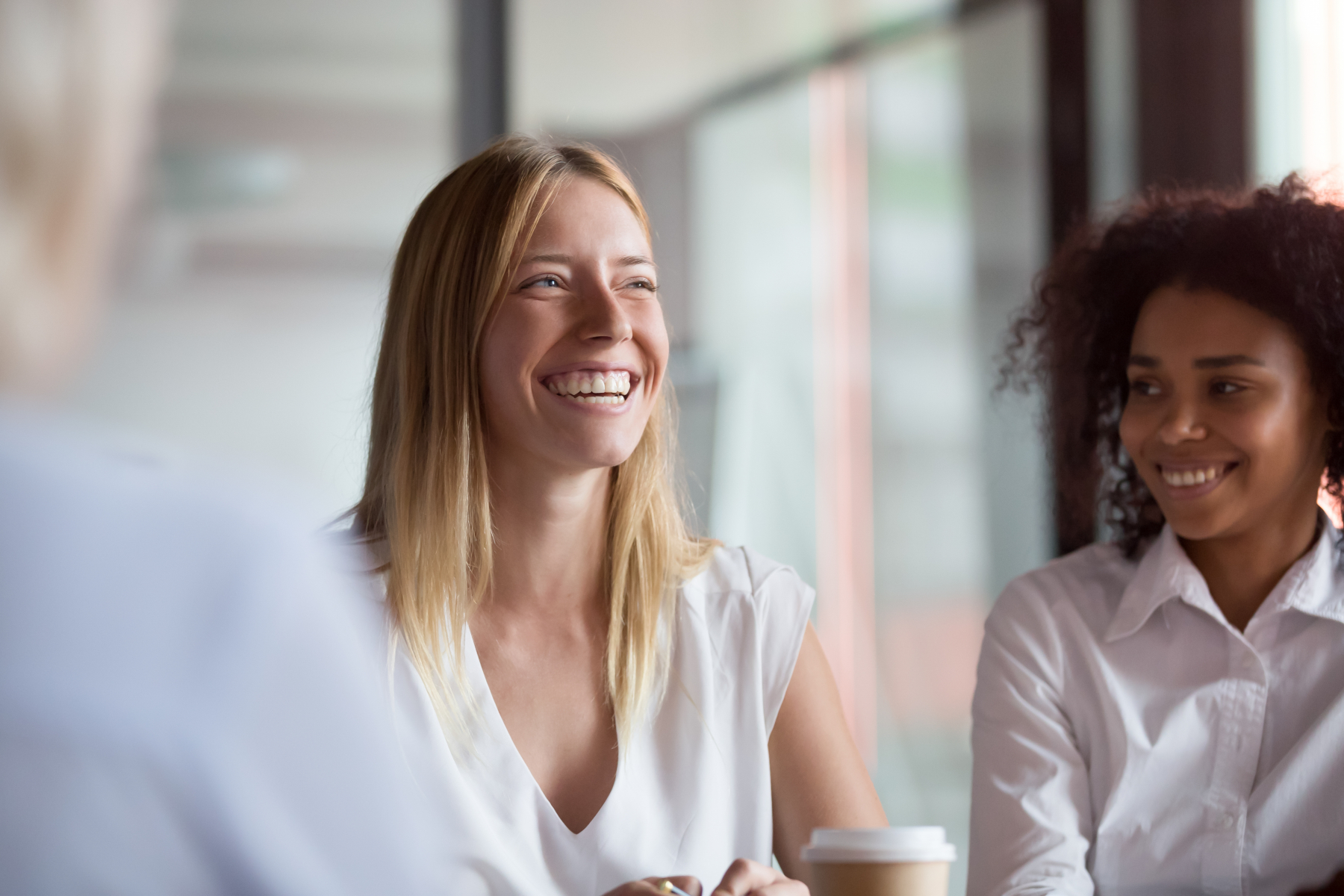 Vertaisvalmennusoppilaitoksen  arjen laadun varmistamisessa
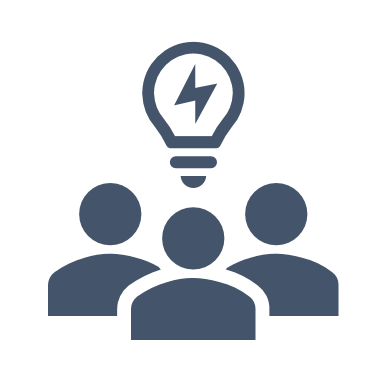 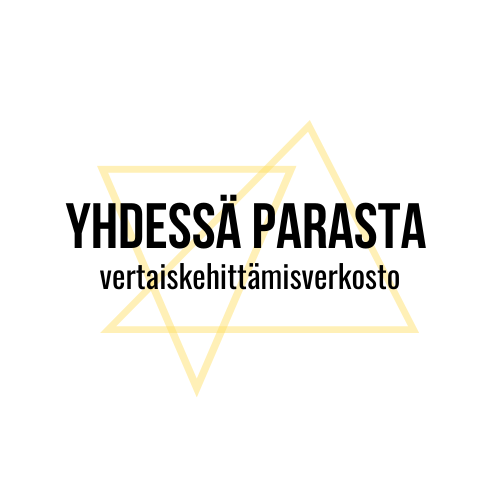 2. Aloittavalle
vertais-valmentajalle
6.6.2022
1
Tämän esityksen avulla tutustut* vertaisvalmennuksen mahdollisuuksiin* rooliisi ja tehtävään vertaisvalmentajana* vertaisvalmennuksen toimintatapoihin
Tämän esityksen avulla tutustut* vertaisvalmennuksen mahdollisuuksiin* rooliisi ja tehtävään vertaisvalmentajana* vertaisvalmennuksen toimintatapoihin
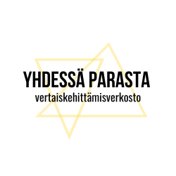 6.6.2022
2
Aloittava vertaisvalmentaja
Vertaisoppimisen tavoitteet, mahdollisuudet ja hyödyt

Vertaisvalmentajan rooli ja tehtäviä
Vertaisvalmennuksen toimintatapoja

Yhteiset laatutavoitteet ja oman osaamisen tunnistaminen (laatukriteeristö)
Tästä on hyvä aloittaa!
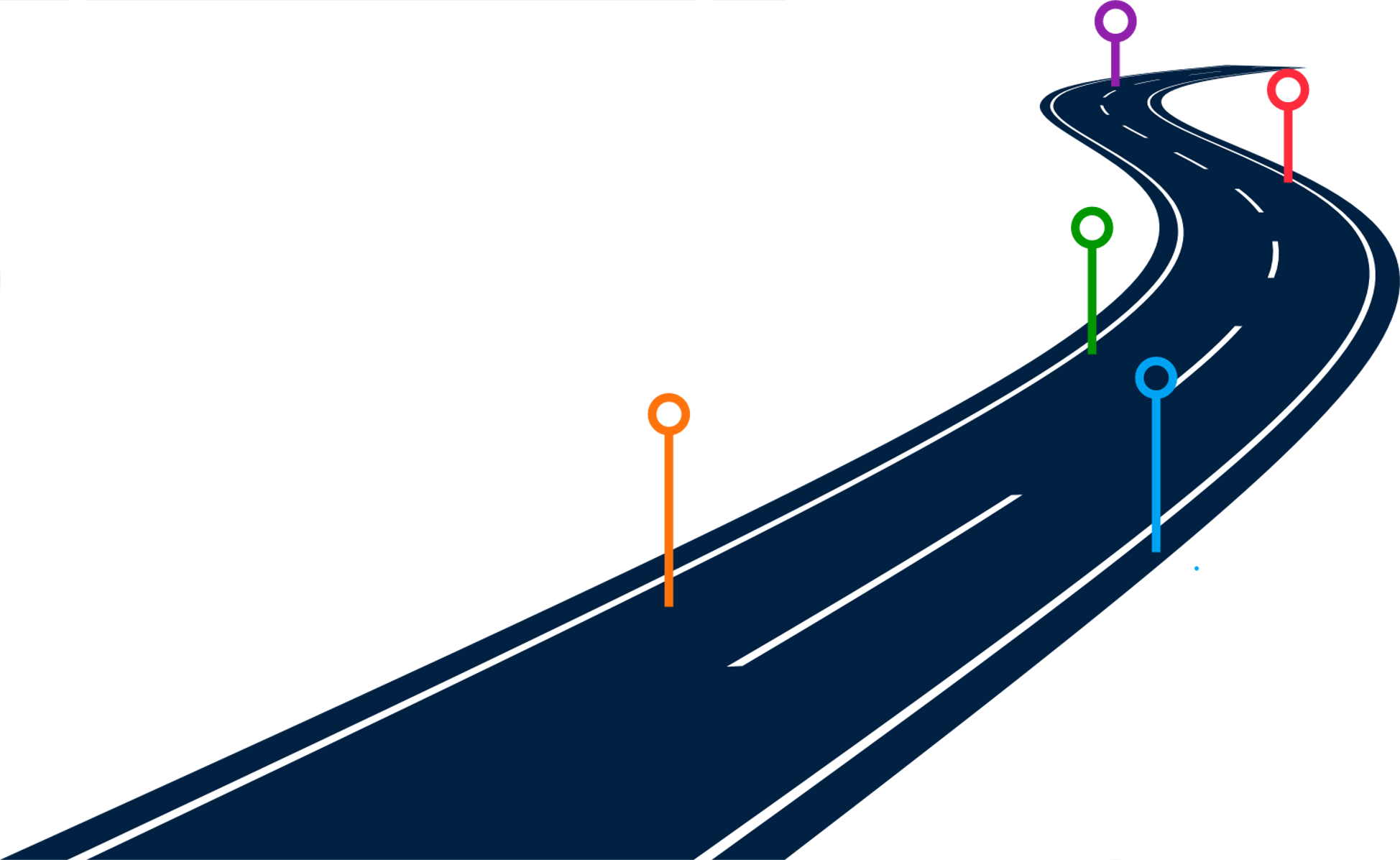 6.6.2022
Yhdessä Parasta
3
Visio
"Tehdään tietä opettajuudelle, jossa aktiivisesti kehitetään omaa osaamista, tehdään yhteistyötä ja kehitetään samalla uudistuvaa organisaatiota."Taylor, 2011 soveltaen
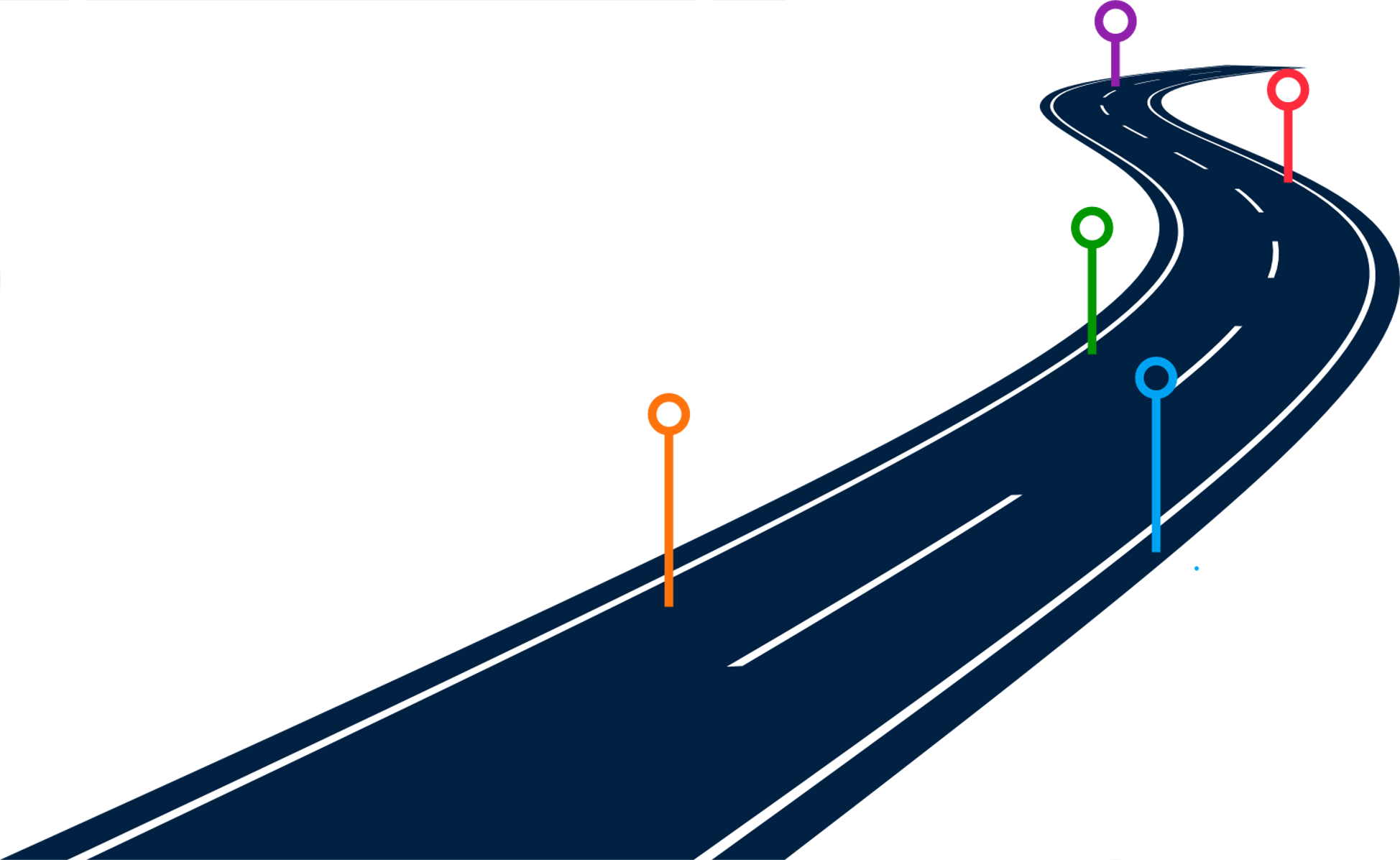 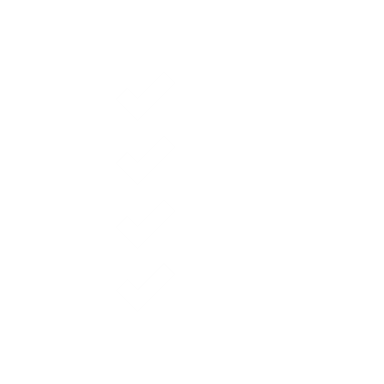 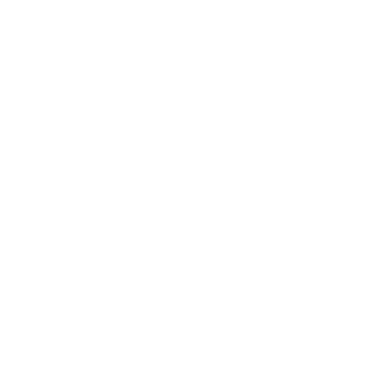 6.6.2022
Yhdessä Parasta
4
Yhdenvertainen henkilökohtaistaminen,tasalaatuiset toimintatavat
Tavoitteena
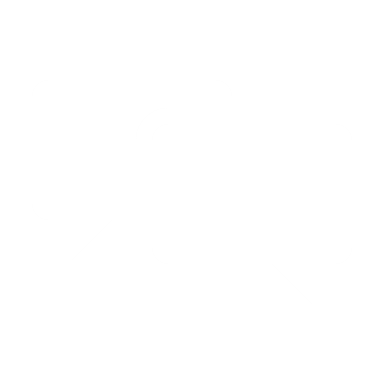 Arjen kumppanuustyöelämä-yhteistyössä
Sujuva arkija yhteistyö
Työvälineenä
DIALOGI
Positiivinen opiskelija-kokemus
6.6.2022
Yhdessä Parasta
5
Tasalaatuiset toimintatavat
Tiimeissä
Toimialoilla
Toimipisteissä
Alueen oppilaitoksissa
Koulutuksen järjestäjä verkostossa
Tasalaatuisista toimintatavoista
hyötyvät kaikki – opiskelijat, työelämäkumppanit sekä oppilaitoshenkilöstö itse!
6.6.2022
6
Vertaisvalmennuksessa  hyödynnetään ammatilliseen koulutukseen kehitettyjävaltakunnallisesti yhtenäisiä toimintamalleja  ja materiaaleja.
Eri termit, sama tavoite
Vertaisvalmennus--toiminnalla on laajennettu Parasta hankkeissa luotua Luotsi- opettaja/ vertaisvalmentaja mallia
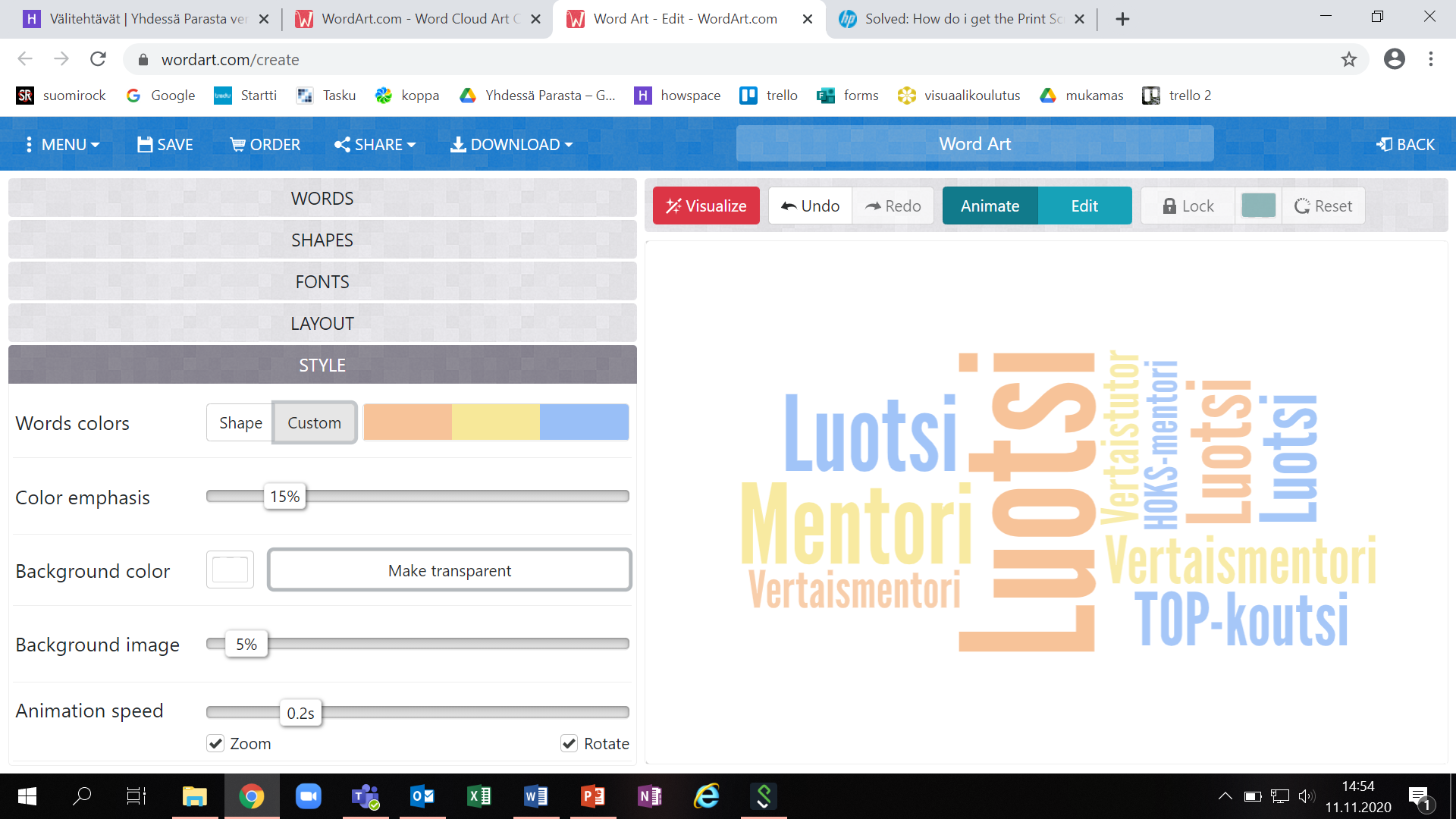 6.6.2022
Yhdessä Parasta
7
Mitä vertaisvalmennus on?
Arjen tukea ja ydinprosessien laadunhallintaa
Henkilöstön jatkuvan oppimisen  ylläpitoa ja vauhdittamista
Toimintakulttuurin uudistamistaja toimintaympäristön muutoksiinvarautumista.
Keskiössä tiimissä työskentely ja tiimien tukeminen dialogin keinoin
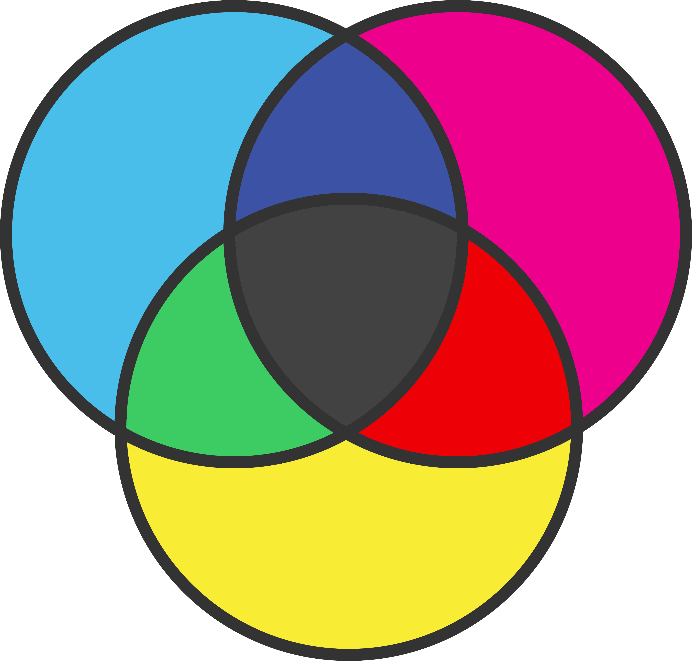 TIIMI
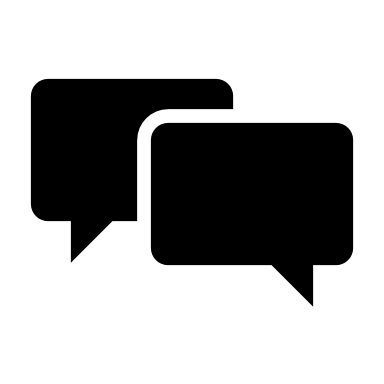 6.6.2022
Yhdessä Parasta
8
Vertaisoppimisen hyödyt
Vertaisoppimisesta ja vertaisvalmentajatoiminnasta hyötyvät
Opetus- ja ohjaushenkilöstö
Arjen tukea lähellä henkilöstöä, uusien opettajien perehdytystä, ammatillisen identiteetin vahvistumista, avoimuutta, osallisuutta ja hyvinvointia koko työyhteisöön.

Opiskelijat
Yhdenvertaisuutta. Tarpeita ja tavoitteita vastaavia koulutuspolkuja, Sujuvaa ja asiakaslähtöistä ohjausta. Polkuja työelämään ja jatko-opintoihin. 
Työelämän kumppanit ja muut sidosryhmät
Asiantuntevaa ja osuvaa koulutusta opiskelijoille, henkilöstölle ja työelämälle. Palvelun laatu ja asiakaskokemus paranee.

Vertaisvalmennus hyödyttää myös laatuhenkilöstöä, esimiehiä sekä oppilaitosjohtoa.
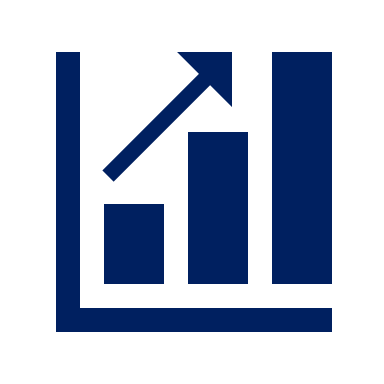 9
Vertaisvalmentajan rooli
Valmiina vertaisvalmentajaksi!
Olen sisäisesti motivoitunut toimimaan uudessa roolissa työyhteisössäni.
Lisäksi on avuksi, kun olen
helposti lähestyttävä, tiimityöskentelijä
valmis selvittelemään asioita ja jakamaan tietoa
omaan hyvät yhteistyö- ja vuorovaikutustaidot 
Kannustan myös kollegoja kokeilemaan ja kehittämään uutta.
Vertaisvalmentaja 
ohjaa, auttaa ja kannustaa vertaisiaan arjen haasteissa esim. HOKS- ja työelämässä oppimisen prosesseissa
tuntee ammatillisen koulutuksen prosessit ja niiden kehittämistarpeet
tunnistaa ja ennakoi toiminta-ympäristössä tapahtuvia muutoksia
on rohkea vaikuttaja vertaisilleen sekä johdon suuntaan.
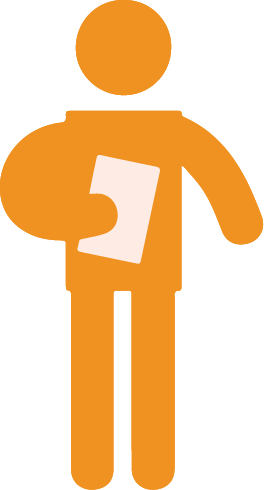 6.6.2022
Yhdessä Parasta
10
Vertaisvalmentajan sisäinen verkosto
Vertaisvalmentaja toimii  monissa eri työryhmissä ja tiimeissä. 

Tämä ylläpitää sisäistä yhteistyötä ja viestintää.
6.6.2022
Yhdessä Parasta
11
Vertaisvalmennusta tarvitaan
Tyypillisiä vertaisvalmennuksen tilanteita, joissa vertaisvalmennusta hyödynnetään:
Henkilökohtaistamisen ja työelämäyhteistyön käytännöt ja merkitys
Erityisen tuen kysymykset 
Opiskelijahallintojärjestelmiin liittyvät käytännöt 
Toimintatapojen yhteisöllinen käsittely
Uusien opettajien perehdytys
Muutosten ennakointi 
Työelämäpalautteen käsittely ja hyödyntäminen
Toimiminen yhdessä esimiesten kanssa
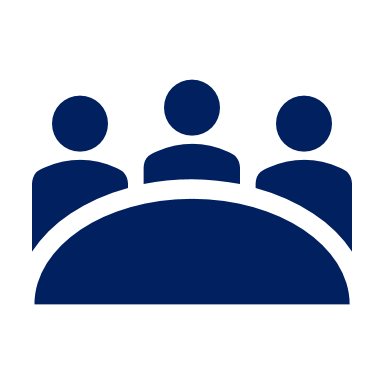 6.6.2022
Yhdessä Parasta
12
Vertaisvalmentajan rooleja ja tehtäviä
Vertaisvalmentajat tiiminä
Vertaisvalmentajat toimivat tiiminä ​yhdistäen ja jakaen osaamistaan. ​

He jakavat yhteisen näkemyksen​ arjen laadusta perustuen lainsäädäntöön, laatukriteereihin ja oppilaitoksen toimintaohjeisiin.​

He suunnittelevat, kehittävät ​ja  arvioivat toimintaa yhdessä.​​Vertaisvalmentajilla on  ​
yhteinen tavoite sekä ​johdon tuki työlleen.
Onnistumme ja kehitymme tiiminä, kun ​
Huolehdimme tiiminä dialogista ​
Asetamme tavoitteet tiimille ja itsellemme ​vertaisvalmennuksessa kehittymiselle​
Teemme yhteiset suunnitelmat tavoitteiden saavuttamiseksi​
Arvioimme tiimin ja omaa ​toimintaamme säännöllisesti​
Pyydämme palautetta ja kehitämme toimintaa niiden mukaan.
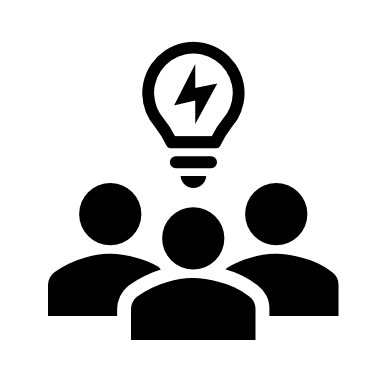 6.6.2022
Yhdessä Parasta
13
Yhteiset tavoitteet ja osaamisen varmistaminenlaatukriteeristön avulla
HENKILÖKOHTAISTAMINEN
5. NÄYTTÖ JA 
OSAAMISEN ARVIOINTI
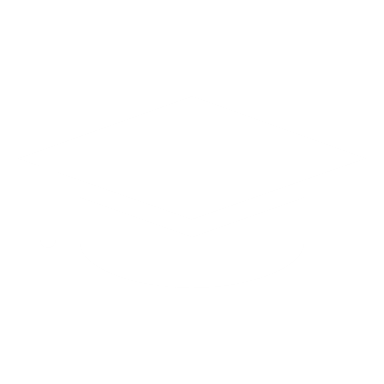 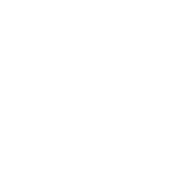 1. HENKILÖKOHTAISTAMISEN DIALOGISUUS JA VAIKUTTAVUUS
4. OSAAMISEN HANKKIMINEN 
TYÖPAIKALLA
2. OPISKELIJAN HYVINVOINTI JA OPISKELUILMAPIIRI
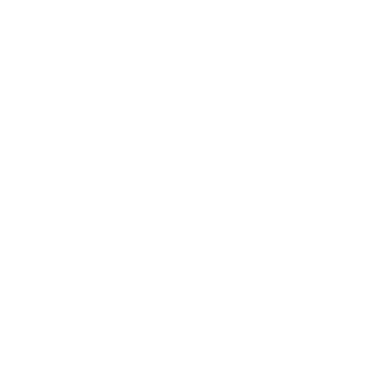 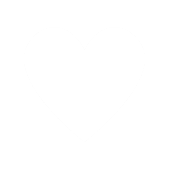 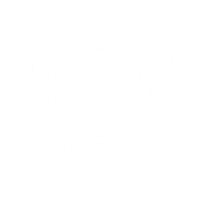 3. TIEDOT JA TAIDOT HENKILÖKOHTAISTAMISESSA
14
6.6.2022
Yhdessä Parasta
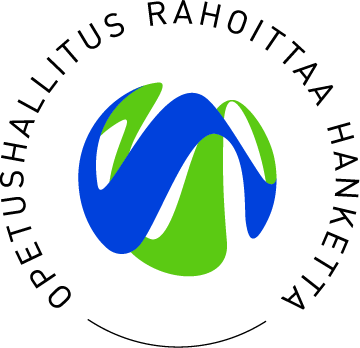 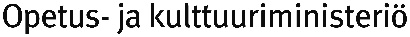 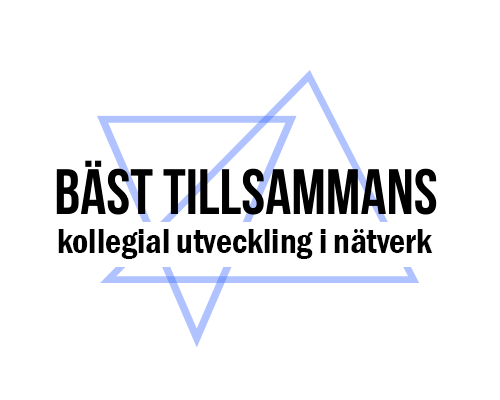 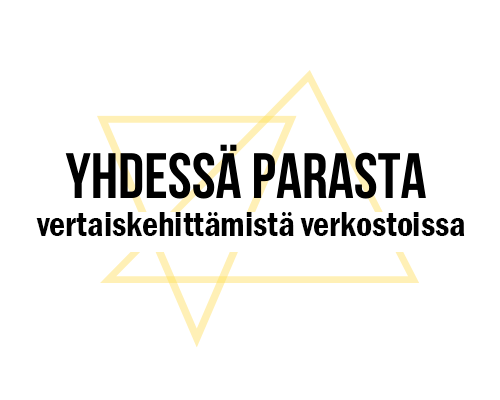 CC BY-NC 4.0
6.6.2022
Yhdessä Parasta
15